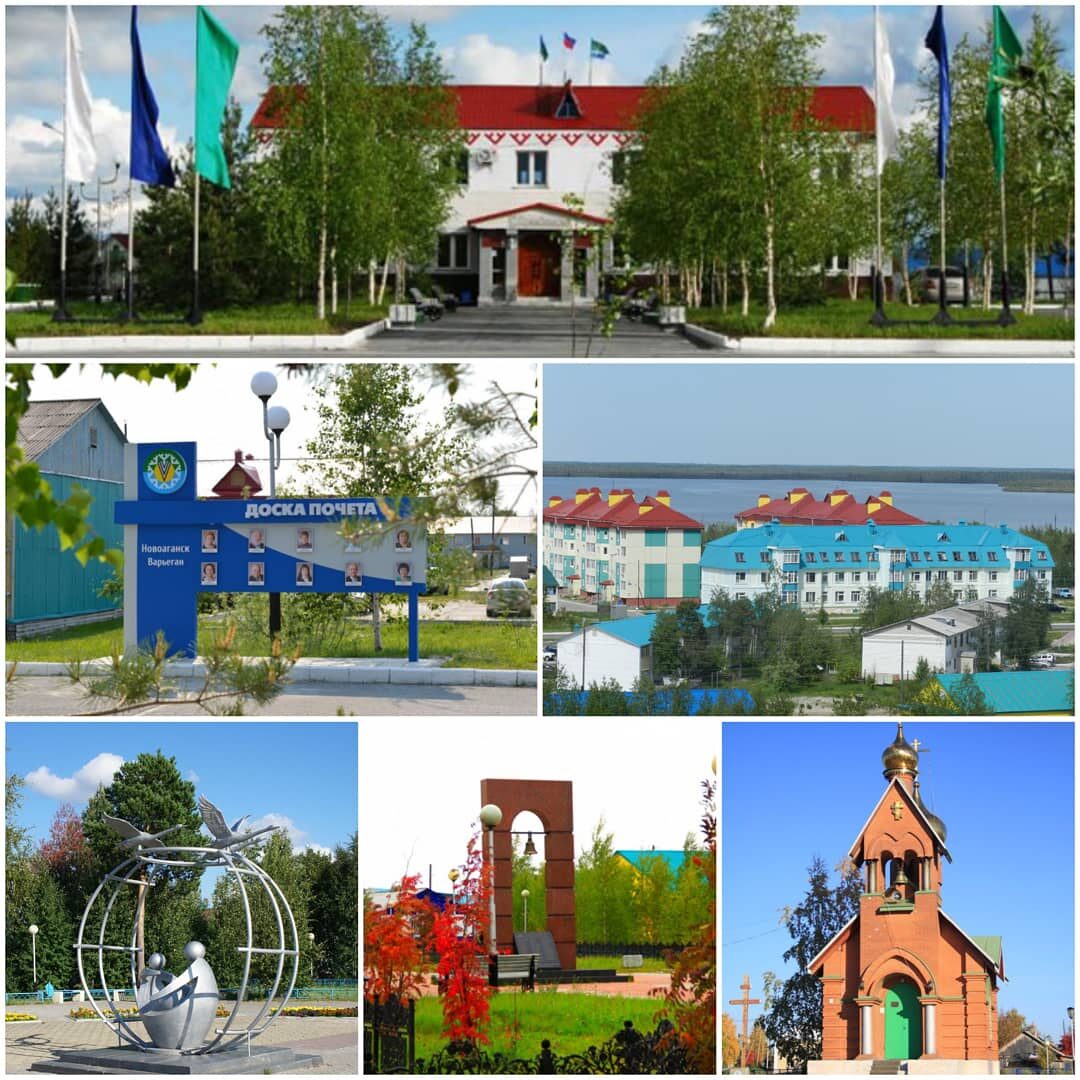 Отчет об исполнении бюджета городского поселения Новоаганск   за 2022 год
Бюджет поселения
2
Бюджет поселения
В отчётном периоде в местный бюджет поступило налоговых и неналоговых поступлений на сумму 44 158,8 тыс. руб.
Неналоговые доходы  - 17 038,8 тыс. руб.
от продажи материальных и нематериальных активов – 4 381,5 тыс. руб.
от оказания платных услуг (работ) и
компенсации затрат государству – 3 098,3 тыс. руб.
от использовании имущества, находящегося в муниципальной собственности – 4 329,4 тыс. руб.
от прочих поступлений:
(штрафов, санкций возмещение ущерба) – 5 229,6 тыс. руб.
Налоговые доходы  - 27 120,0 тыс. руб. 


налог на доходы физических лиц – 13 157,5 тыс. руб.
акцизы про подакцизным товарам – 9 128,4 тыс. руб.
налог на имущество физических лиц – 4 834,1  тыс. руб.
3
Бюджет поселения
В отчётном периоде в местный бюджет поступило безвозмездных поступлений на сумму 
167 373,8 тыс. руб.
Расходная часть бюджета за 2022 год исполнена на сумму  211 147,1 тыс. руб.
5
Муниципальная программа«Безопасность жизнедеятельности в городском поселении Новоаганск» за 2022 год исполнено:
Подпрограмма:
Организация и обеспечение мероприятий в сфере гражданской обороны, защиты населения и территории поселения от чрезвычайных ситуаций – 189,9 тыс. руб.

Подпрограмма:
Обеспечение первичных мер пожарной 
безопасности в границах поселения- 1 119,5 тыс. руб.
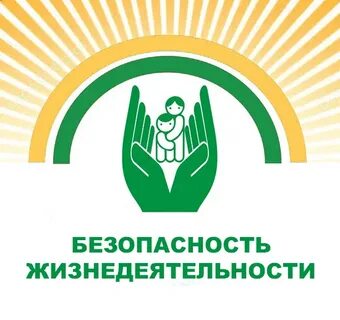 6
Муниципальная программа
Профилактика правонарушений в сфере общественного порядка в городском поселении Новоаганск
 за 2022 год исполнено:
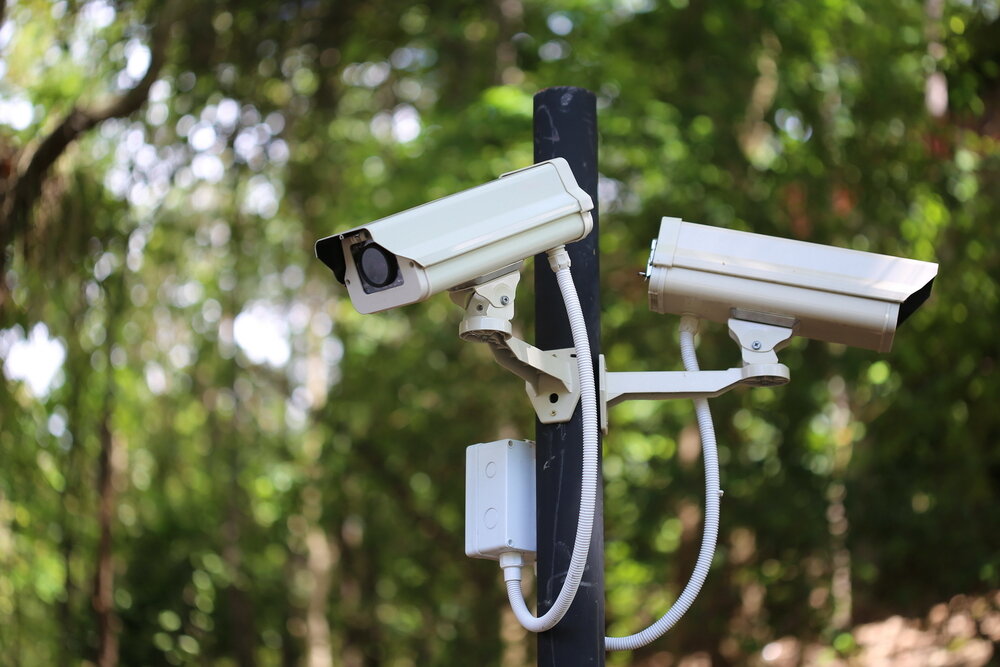 Подпрограмма:Создание и совершенствование условий для профилактики и обеспечения общественного порядка– 756,4 тыс. руб.
Подпрограмма:Формирование законопослушного поведения участников дорожного движения – 50,5 тыс. руб.
Муниципальная программа
Профилактика терроризма и экстремизма, укрепление межнационального и межконфессионального согласия в городском поселении Новоаганск 
за 2022 год исполнено:
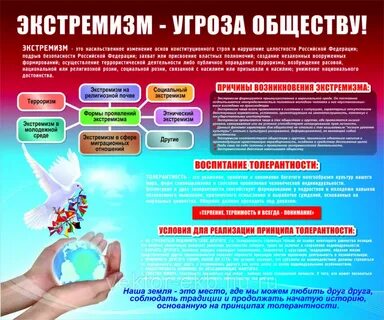 Подпрограмма:
Профилактика терроризма в городском поселении Новоаганск» – 4,0 тыс. руб.
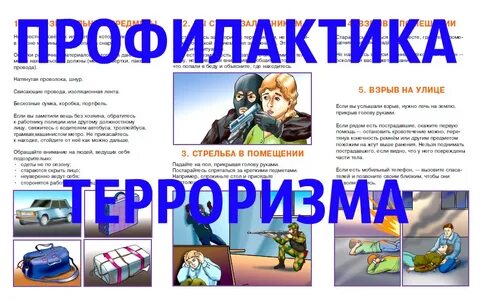 Подпрограмма:
Профилактика экстремизма, укрепление межнационального и межконфессионального согласия в городском поселении Новоаганск– 157,4 тыс. руб.
8
Муниципальная программа
Развитие транспортной системы  городского поселения Новоаганск за 2022 год исполнено:
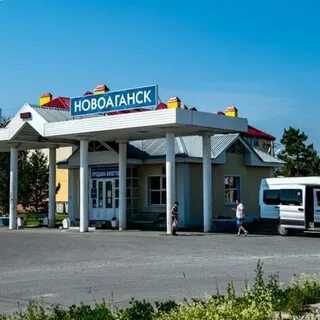 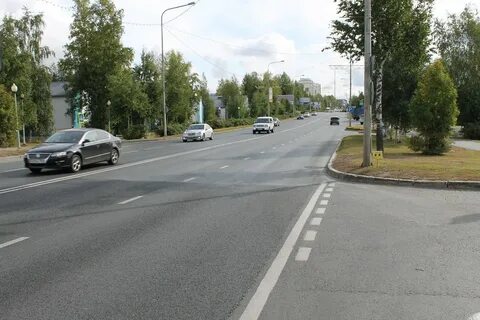 Подпрограмма:
 «Транспортное обслуживание населения поселения» - 4 378,7 тыс. руб.
Подпрограмма:
«Автомобильные дороги»
 - 32 556,7 тыс. руб.
9
Муниципальная программа
«Жилищно-коммунальный комплекс и городская среда» 
за 2022 год исполнено:
Подпрограмма:
Обеспечение равных прав населения на получение жилищно-коммунальных услуг– 48 972,9 тыс. руб.
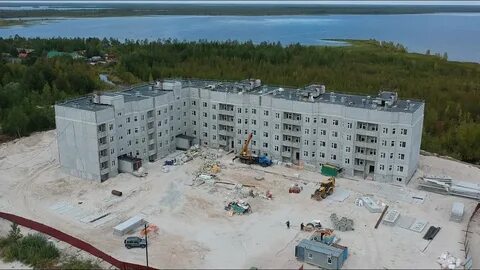 Подпрограмма:
Организация бытового обслуживания в целях обеспечения населения городского поселения Новоаганск услугами бани – 2 553,2 тыс. руб.
Подпрограмма:
Энергосбережение и повышение энергетической эффективности на объектах муниципальной собственности – 164,5 тыс. руб.
Подпрограмма
Благоустройство территории городского поселения Новоаганск – 18 311,8 тыс. руб.
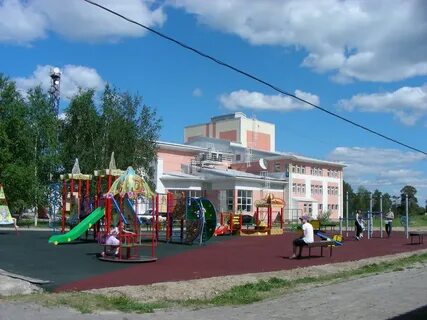 10
Муниципальная программа
«Управление муниципальным имуществом городского поселения Новоаганск»
 за 2022 год исполнено:
Подпрограмма:
«Управление и распоряжение объектами муниципальной собственности» - 4 919,4 тыс. руб.
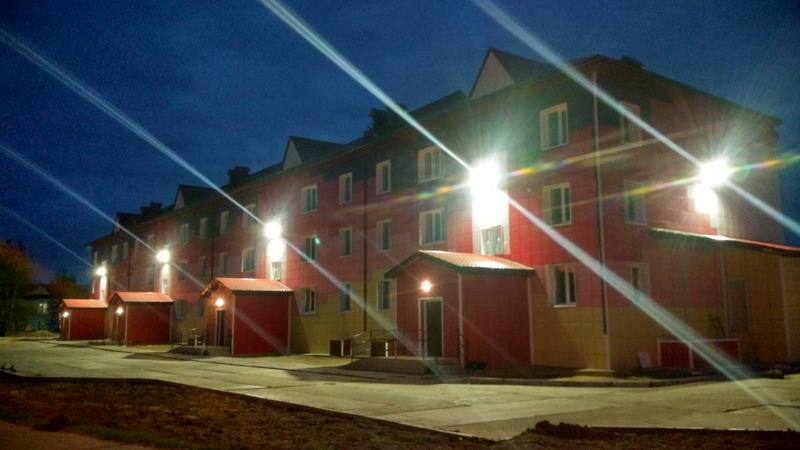 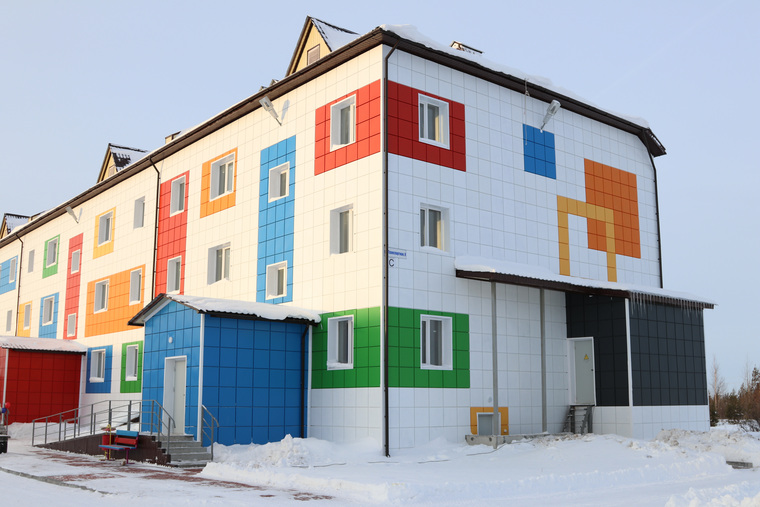 Подпрограмма:
«Содержание, обслуживание и ремонт муниципального имущества городского поселения Новоаганск» - 9 722,1 тыс. руб.
11
Муниципальная программа
Развитие физической культуры и спорта в городском поселении Новоаганск за 2022 год исполнено:
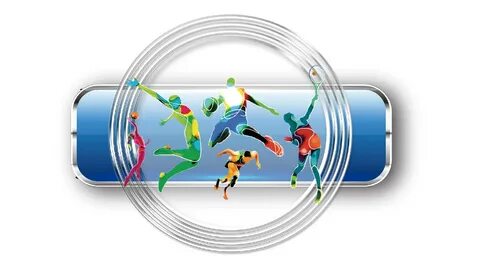 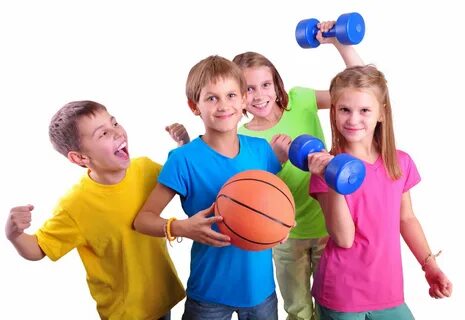 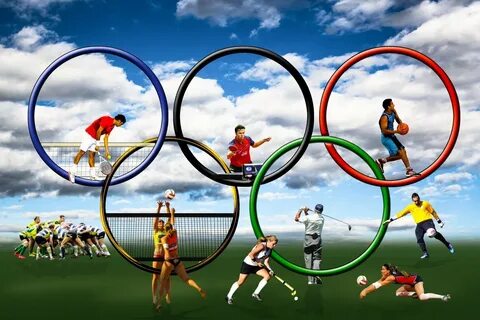 Основное мероприятие:
«Обеспечение и организация
 физкультурно-оздоровительных 
и спортивных мероприятий»» - 106,5 тыс. руб.
12
Муниципальная программа
Информационное общество в городском поселении Новоаганск 
за 2022 год  исполнено:
Основное мероприятие:
«Субсидии организациям в целях возмещения затрат по оказанию населению услуг эфирного вещания (ретрансляции) на территории городского поселения Новоаганск» – 126,0 тыс. руб.
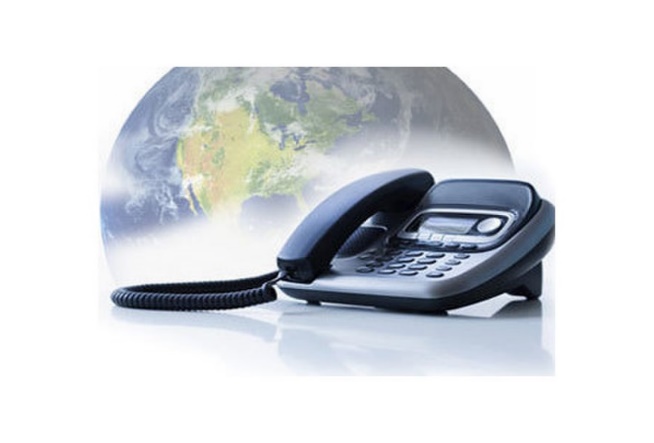 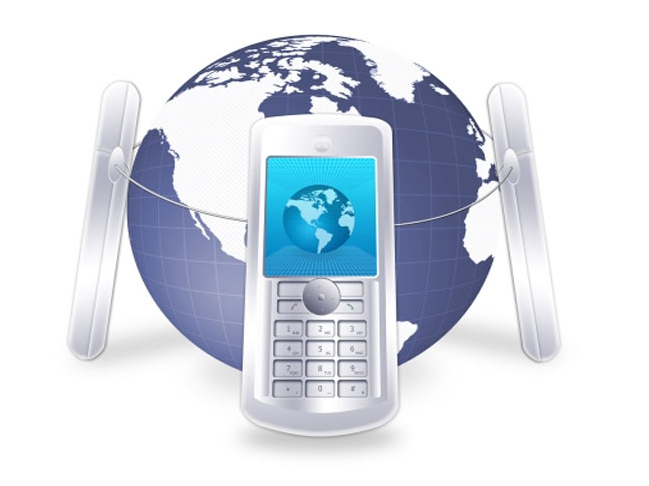 13
Муниципальная программа
Повышение эффективности управления городским поселением Новоаганск
за 2022 год исполнено:
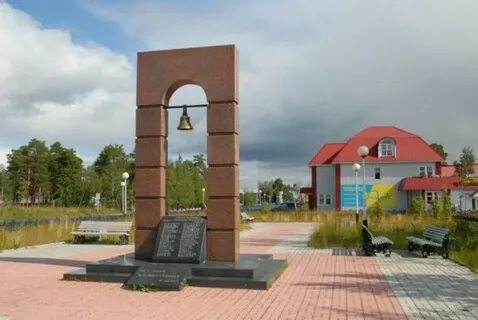 Основное мероприятие:
Создание необходимых условий для эффективного функционирования органов местного самоуправления – 24 635,5 тыс. руб.
14
Муниципальная программа
Развитие муниципальной службы в городском поселении Новоаганск
за 2022 год исполнено:
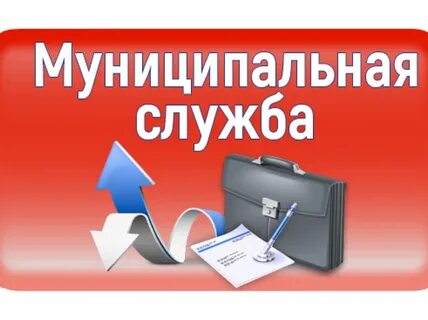 Подпрограмма:
«Обеспечение деятельности
органов местного самоуправления
городского поселения» - 33 687,6 тыс. руб.
Подпрограмма:
«Развитие муниципальной службы в городском поселении» - 64,0  тыс. руб.
15
Муниципальная программа
«Культурное пространство»
за 2022 год исполнено:
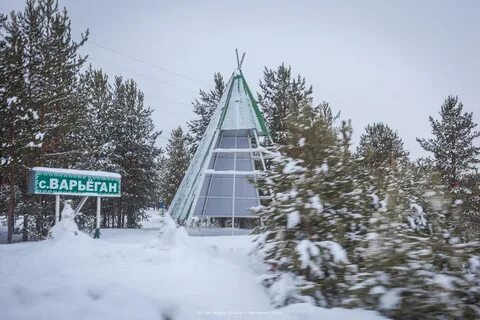 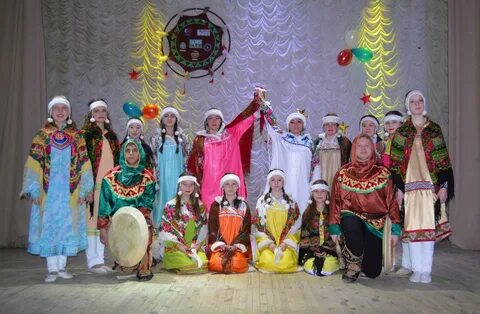 Подпрограмма:
«Обеспечение свободы творчества и прав граждан на участие в культурной жизни» - 376,8 тыс. руб.
Подпрограмма:
«Обеспечение прав граждан на доступ к 
культурным ценностям»- 8 784,3 тыс. руб.
Подпрограмма:
«Комплексное обеспечение культурно-досуговых потребностей жителей поселения» - 11 925,2 тыс. руб.
Муниципальная программа
Управление в сфере муниципальных финансов в городском поселении Новоаганск
за 2022 год исполнено:
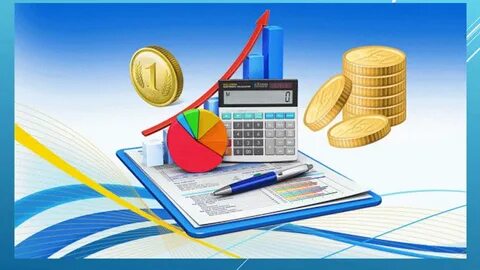 Подпрограмма:
Создание условий для эффективного управления муниципальными финансами, повышение устойчивости бюджета поселения– 0,0 тыс. руб.
Подпрограмма:
Управление муниципальными финансами в городском поселении Новоаганск– 7 584,0 тыс. руб.